учебные материалы по дисциплине
ПРАВОВОЕ
ОБЕСПЕЧЕНИЕ
ПРОФЕССИОНАЛЬНОЙ
ДЕЯТЕЛЬНОСТИ
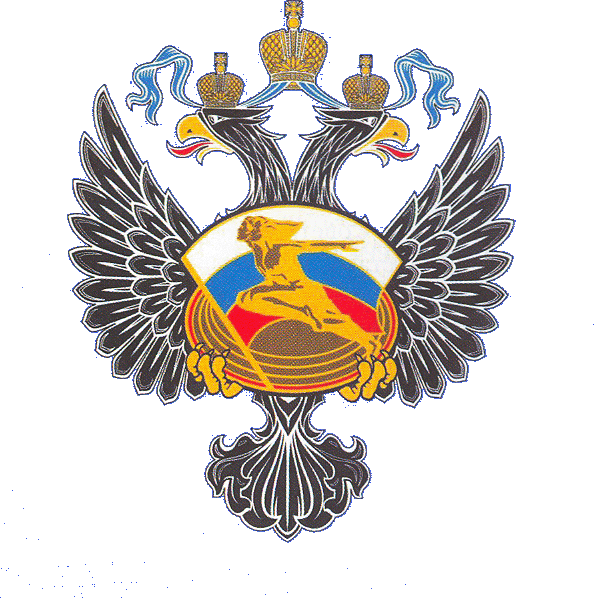 Занятие 3.3
Автор: Дмитроченков А.Е.
Брянское государственное училище олимпийского резерва    2018 г.
Занятие: 9 (2 час)
Охрана труда и трудовая дисциплина.
Обязательства в гражданском праве.
Сущность и виды договоров.
ОБЯЗАТЕЛЬСТВА
Обязательство — это гражданское правоотношение между должником и кредитором, в котором должник обязан совершить определенные действия в пользу кредитора, а кредитор имеет 
право требовать от должника 
исполнения его обязанности.
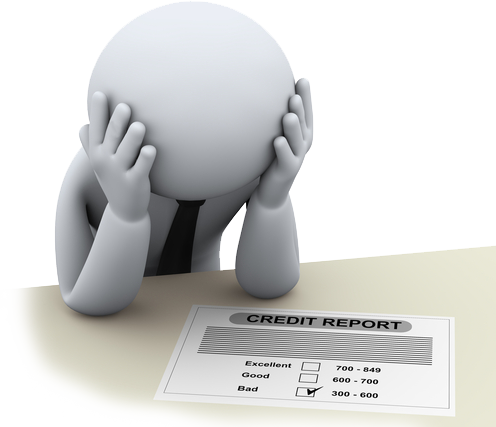 Как правило, обязательства являются сложными правоотношениями, в котором на должнике лежит обязанность выполнить целый ряд действий.
ДОМАШНЕЕ ЗАДАНИЕ
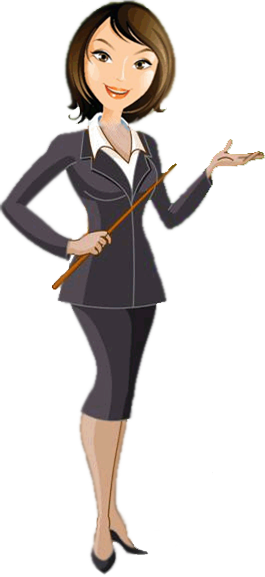 Учебник 
Глава VI. § 8-10 стр.116-121. Конспект.